TRƯỜNG TIỂU HỌC ÁI MỘ A
Bài giảng điện tử Tiếng Việt lớp 1
Tên bài: uôm - um
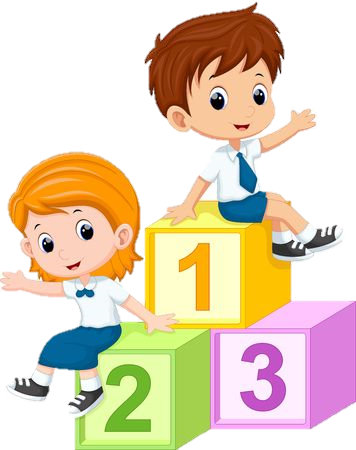 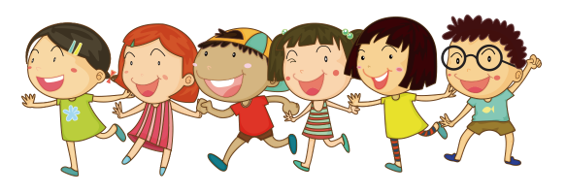 1. Làm quen
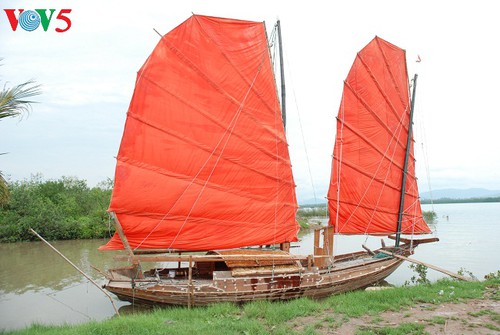 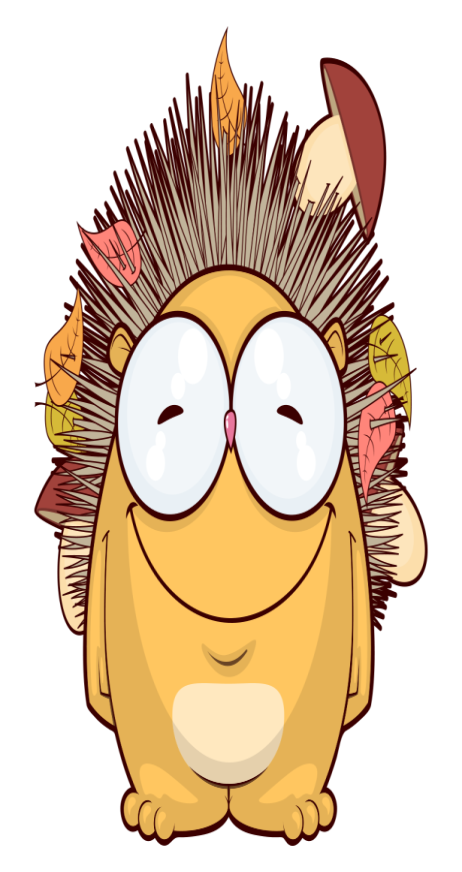 buồm
uôm
uô
m
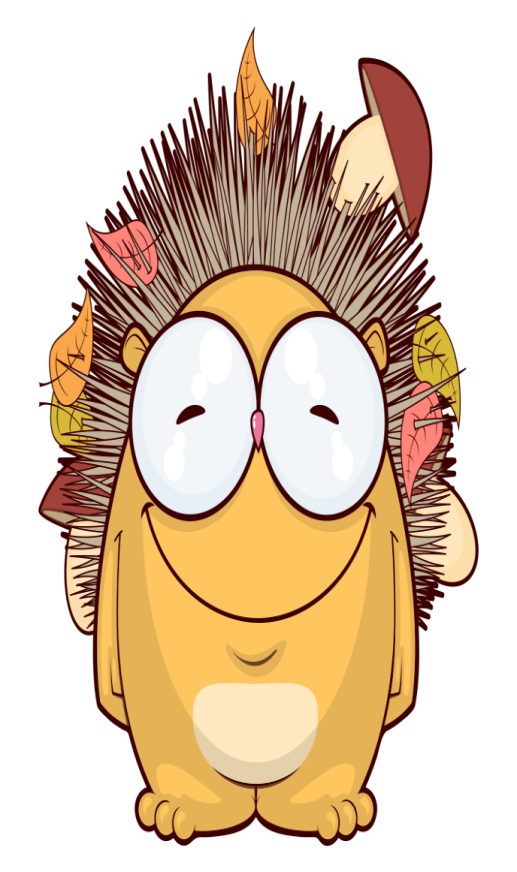 u - ô - mờ - uôm
1. Làm quen
buồm
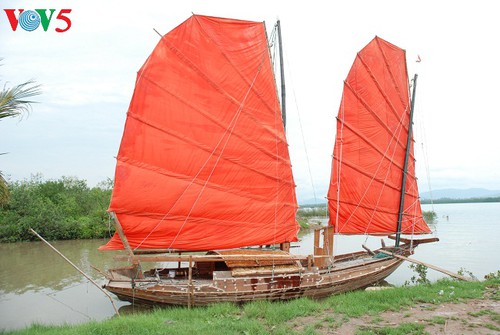 b
uồm
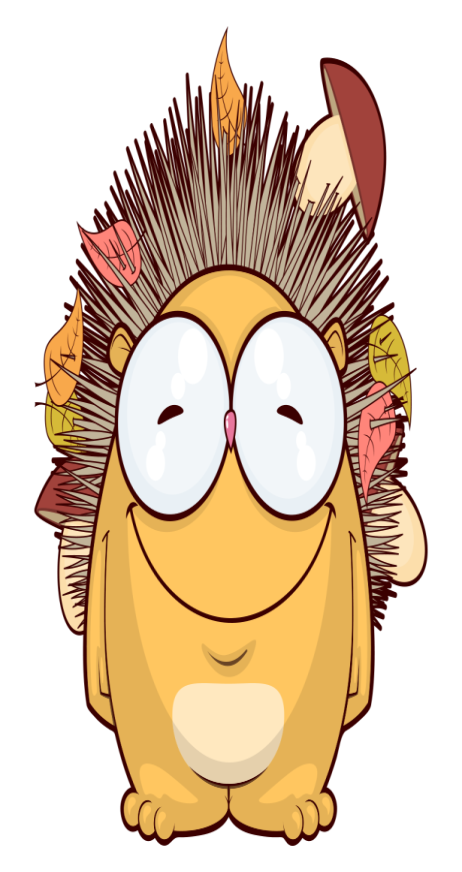 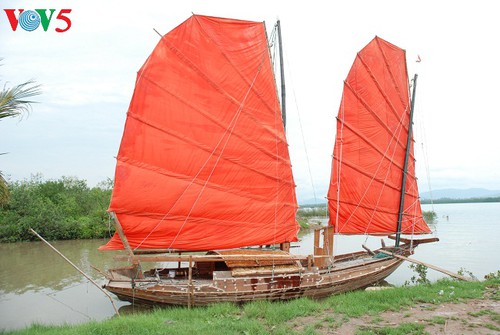 buồm
bờ - uôm - buôm - huyền - buồm
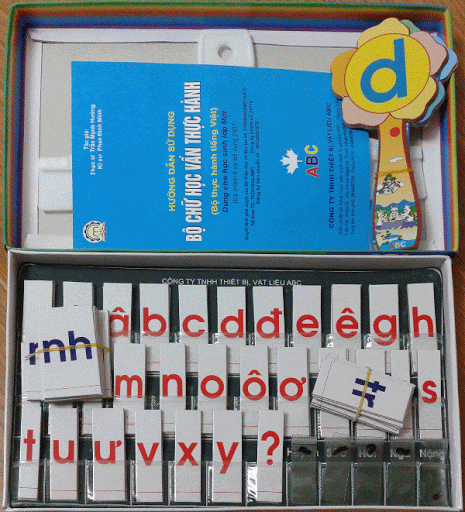 2. Tiếng nào có vần uôm? Tiếng nào có vần um?
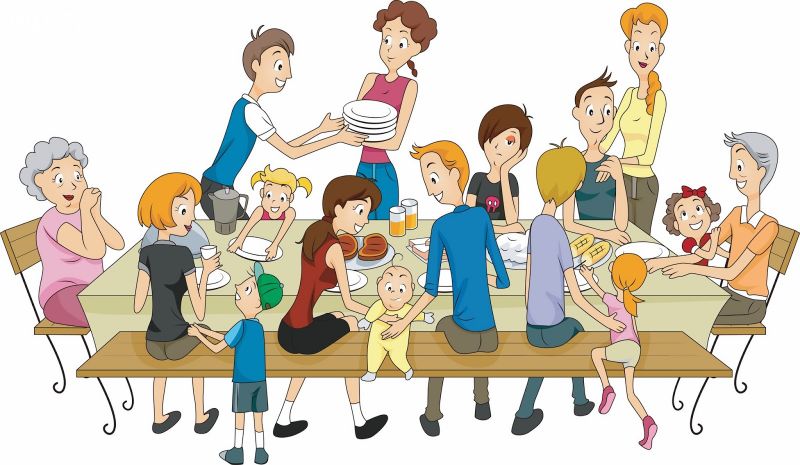 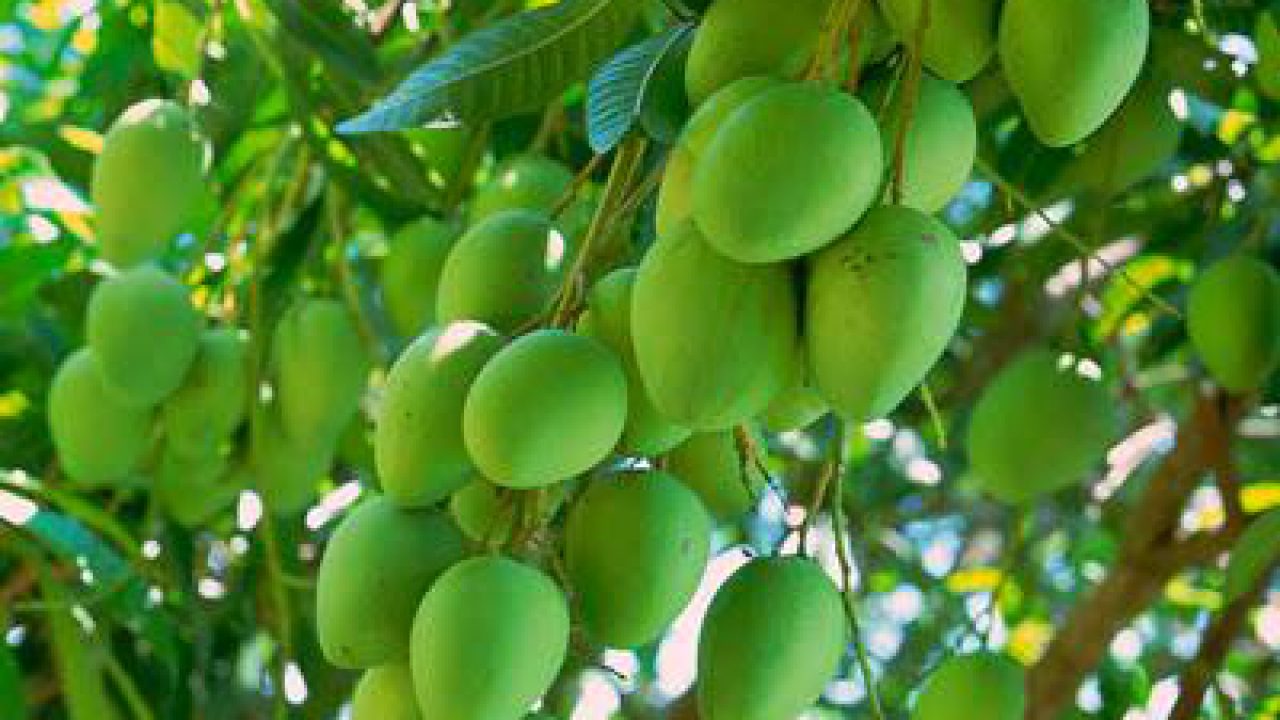 2. sum họp
1. quả muỗm
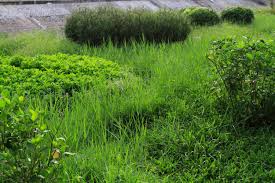 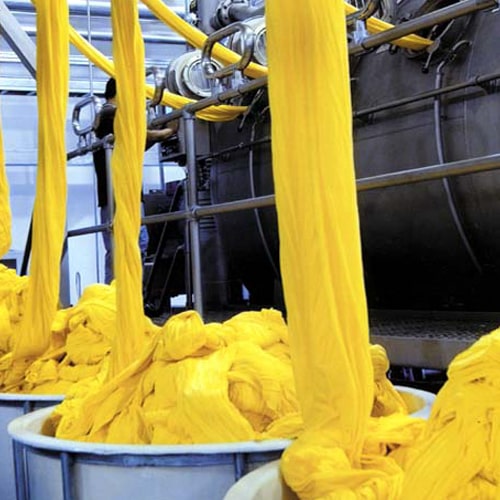 4. nhuộm
3. um tùm
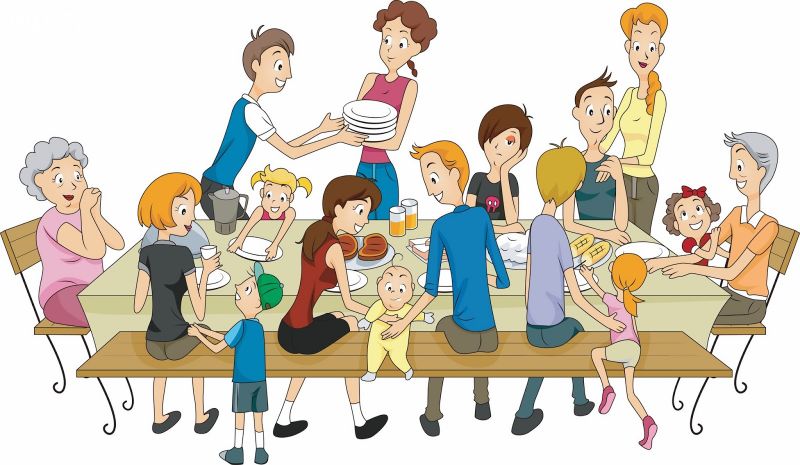 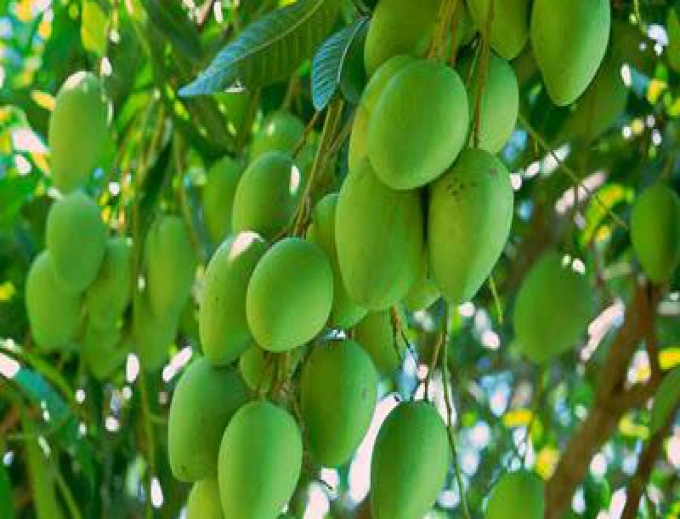 uôm
sum họp
quả muỗm
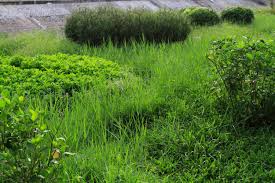 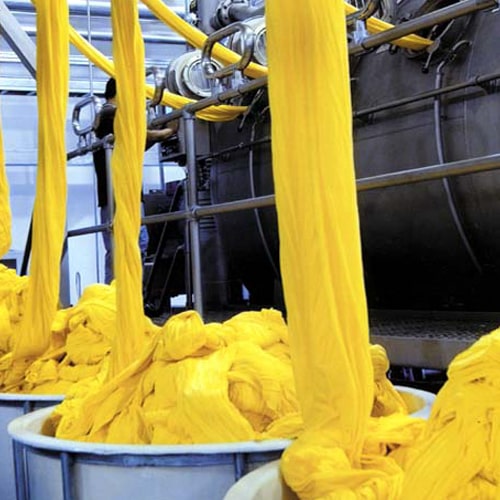 um
nhuộm
um tùm
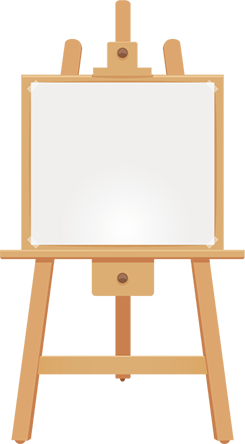 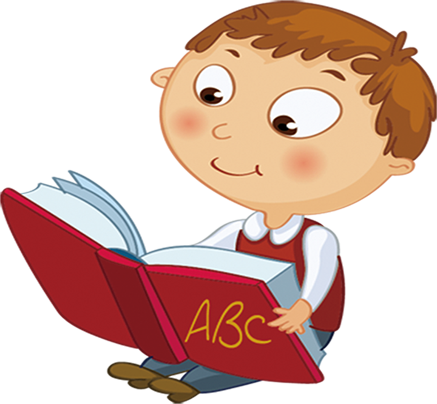 Tập đọc
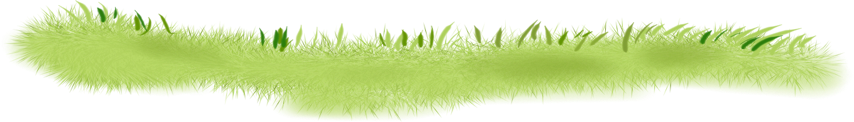 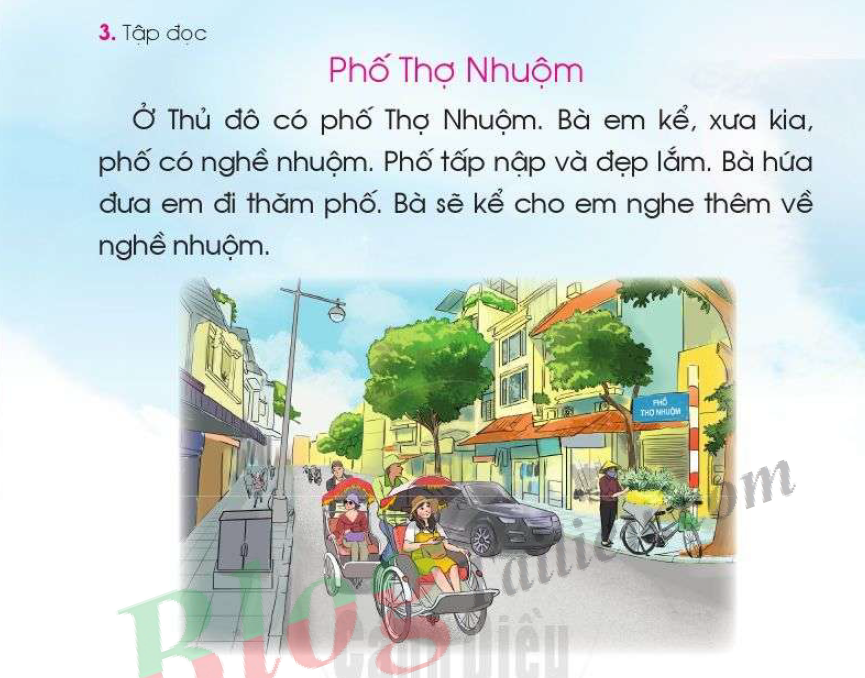 Phố Thợ Nhuộm
Ở Thủ đô có phố Thợ Nhuộm. Bà em kể, xưa kia, phố có nghề nhuộm. Phố tấp nập và đẹp lắm. Bà hứa đưa em đi thăm phố. Bà sẽ kể cho em nghe thêm về nghề nhuộm.
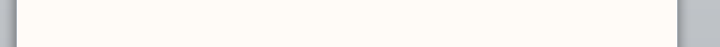 Phố Thợ Nhuộm
Ở Thủ đô có phố Thợ Nhuộm. Bà em kể, xưa kia, phố có nghề nhuộm. Phố tấp nập và đẹp lắm. Bà hứa đưa em đi thăm phố. Bà sẽ kể cho em nghe thêm về nghề nhuộm.
2
1
3
4
5
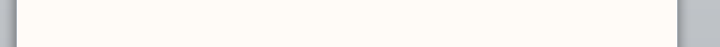 Con hãy ghép cho đúng
a) Ở Thủ đô
1) tấp nập và đẹp lắm.
b) Phố
2) Có phố Thợ Nhuộm.
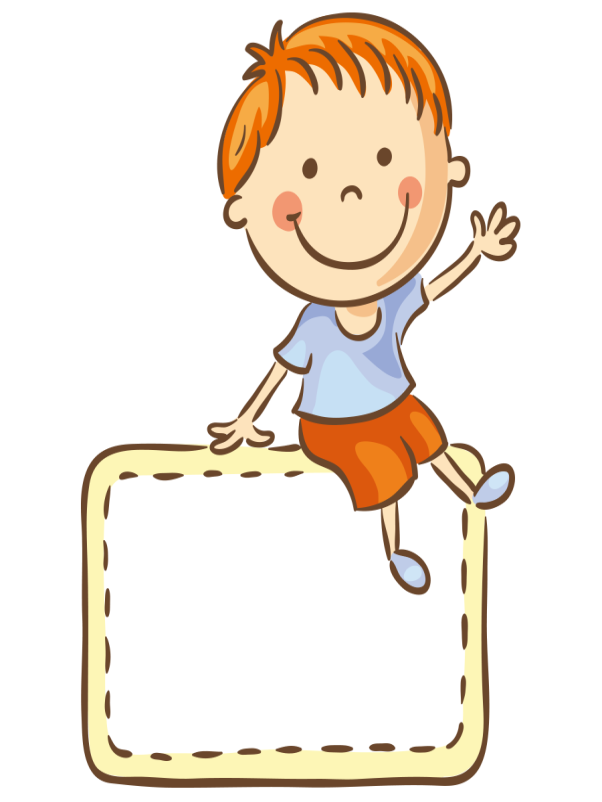 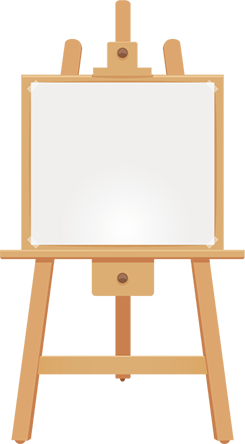 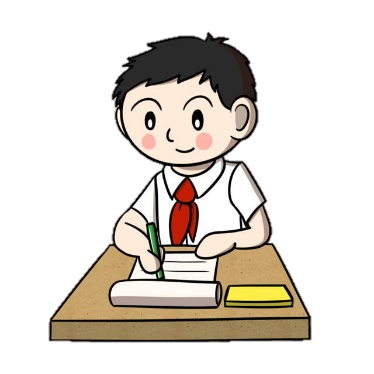 Tập
viết
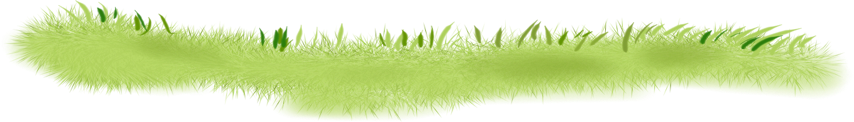 4. Tập viết
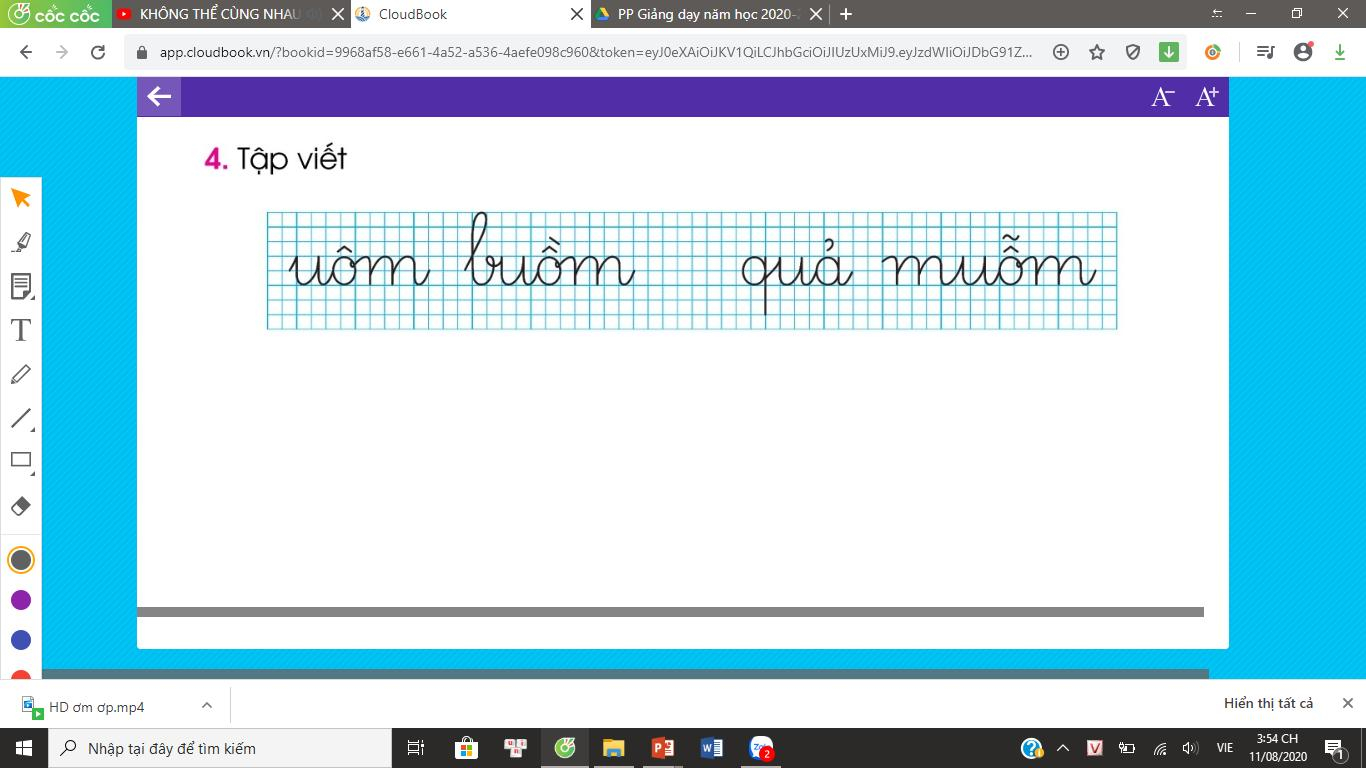 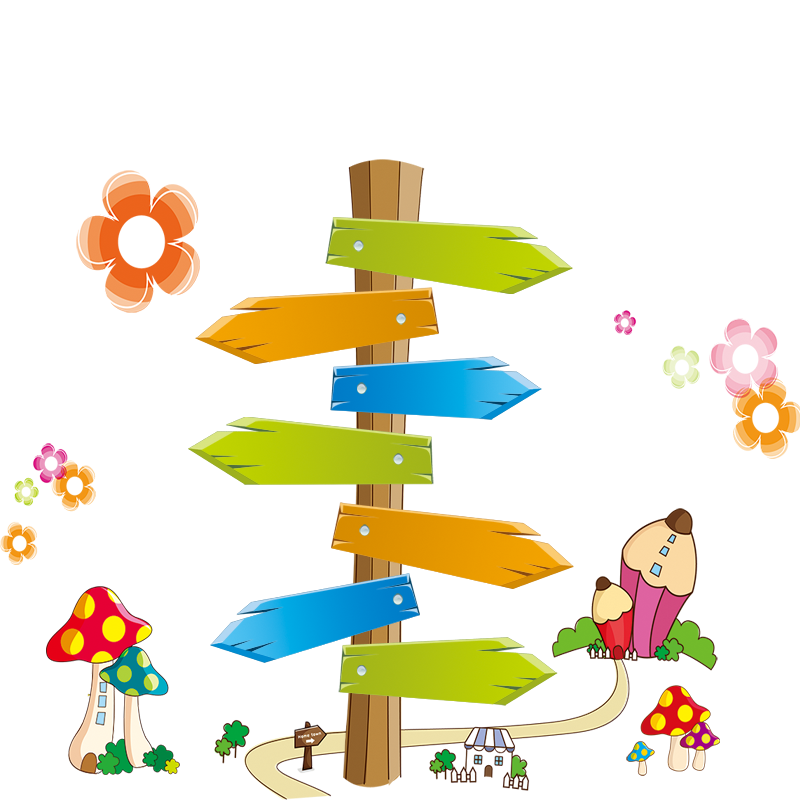 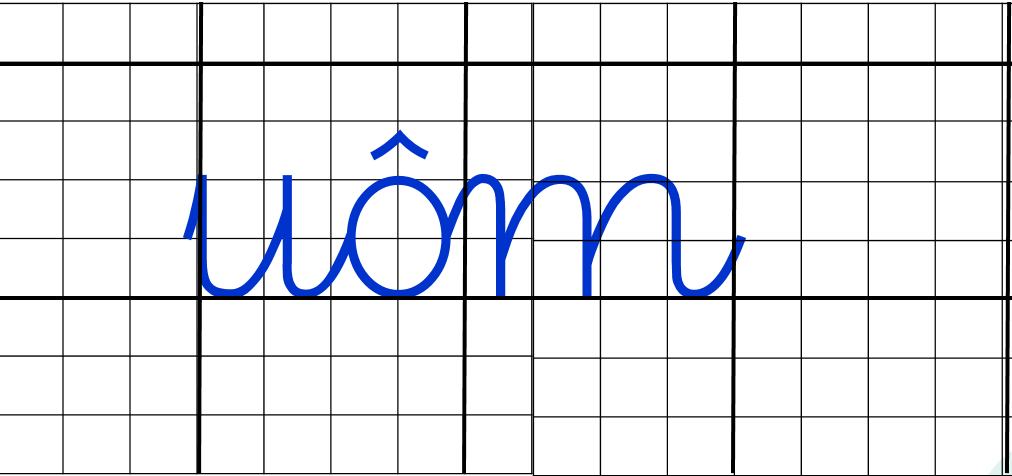 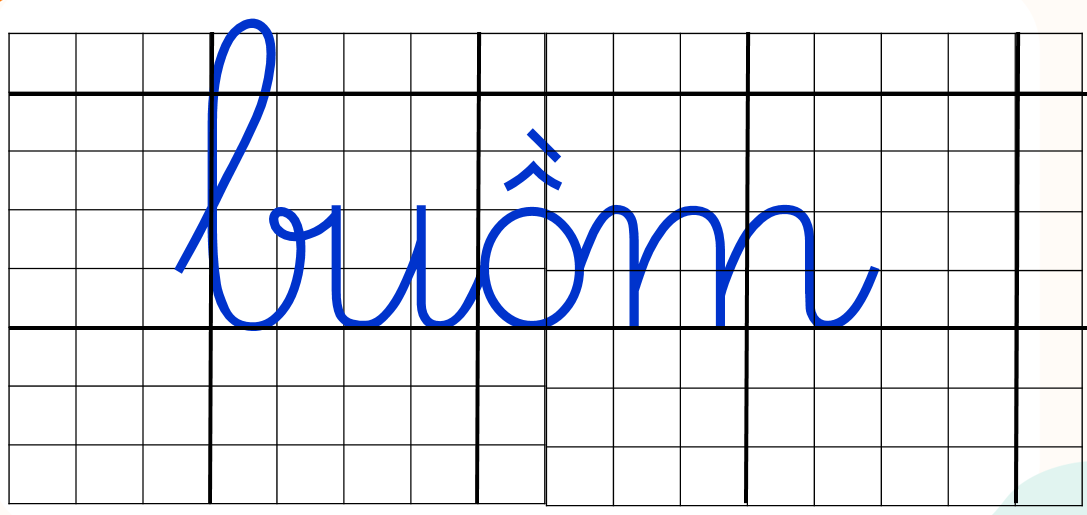 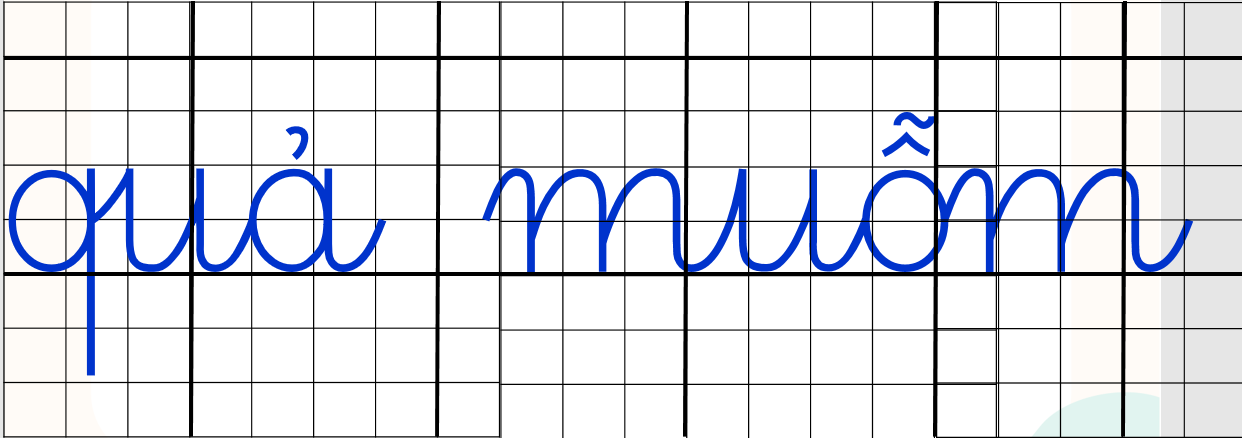 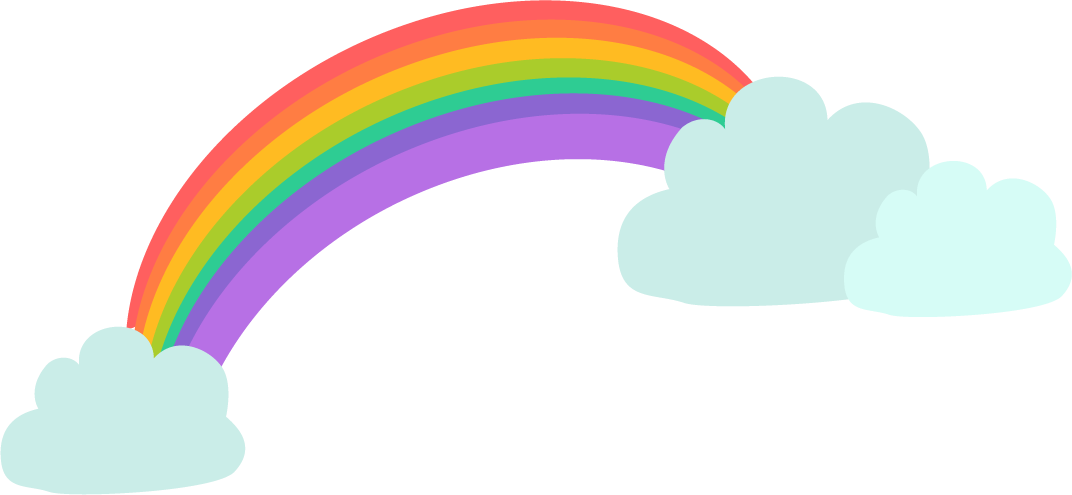 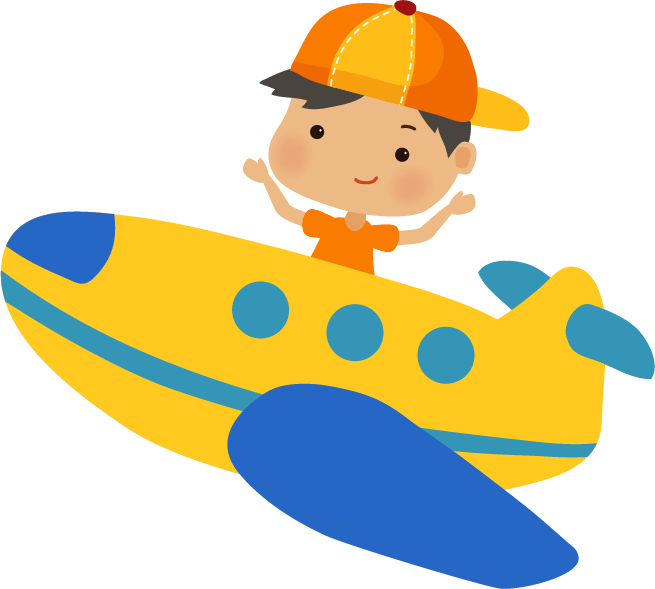 Chào các con!
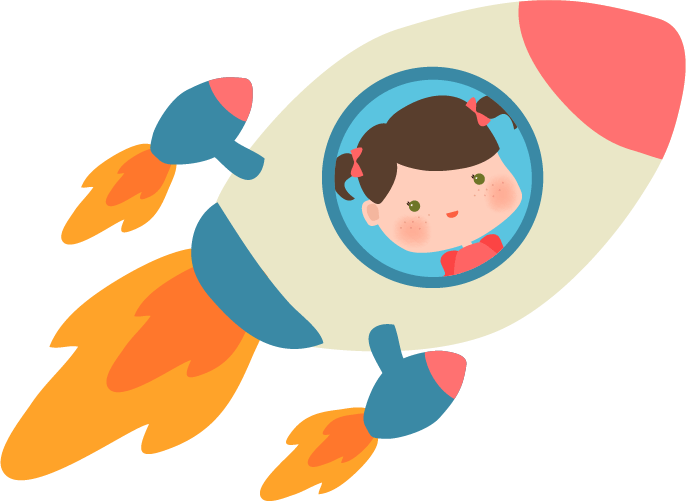 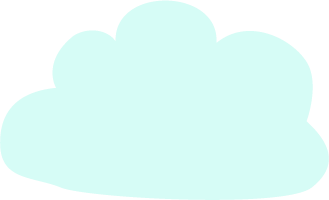 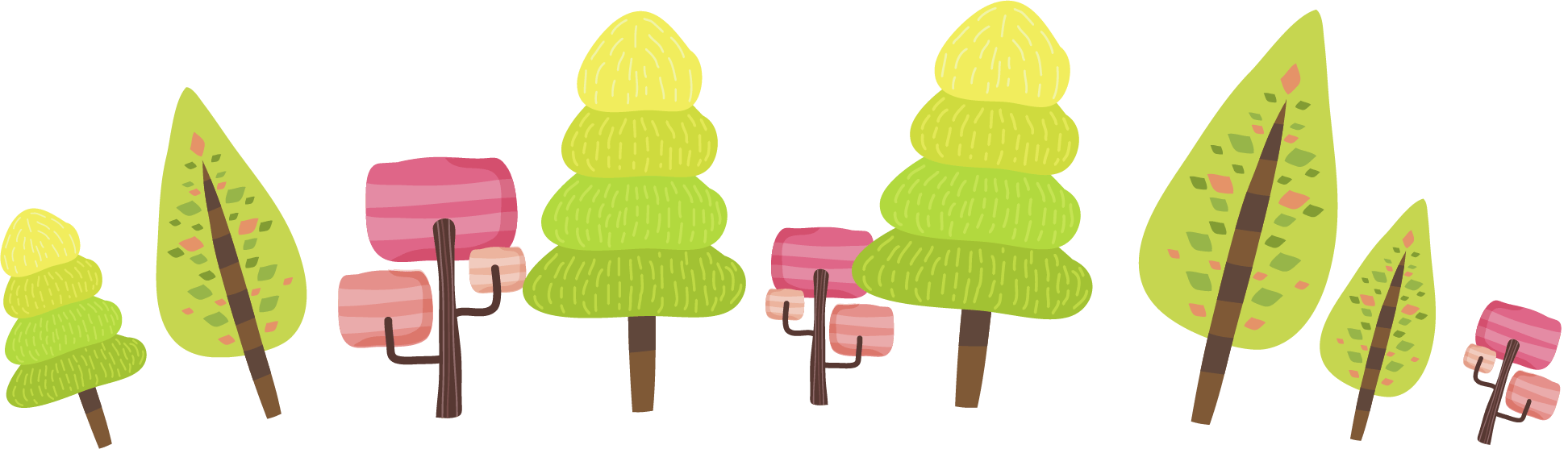 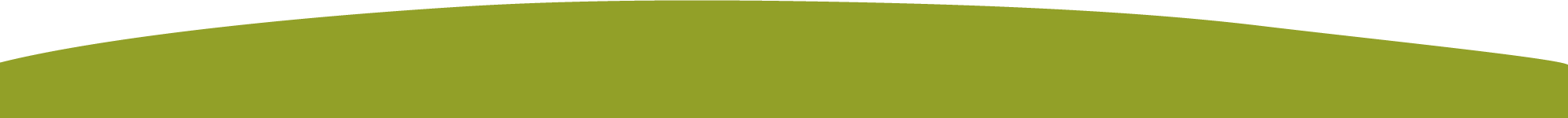